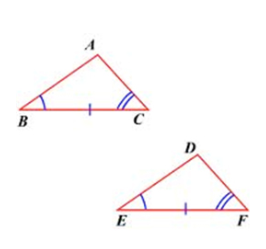 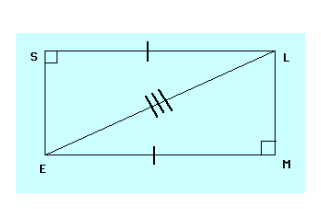 B
A
D
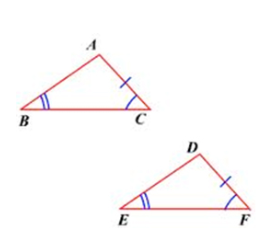 C
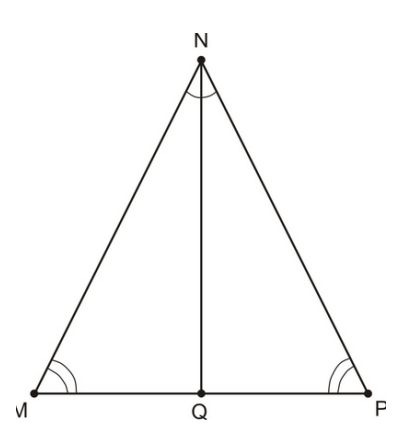 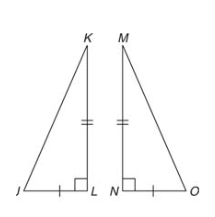 F
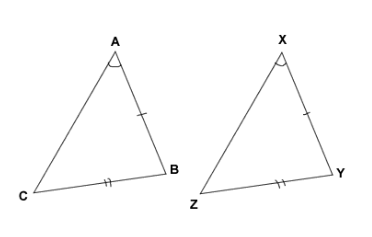 E
H
G
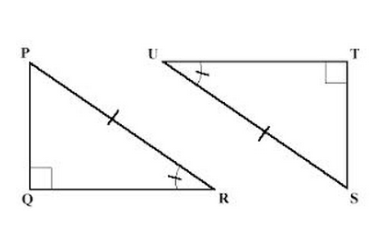 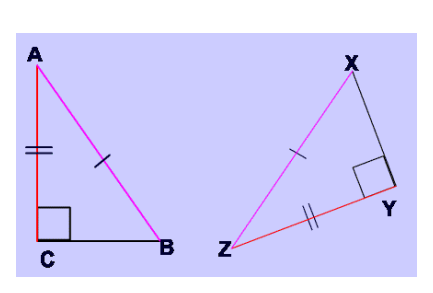 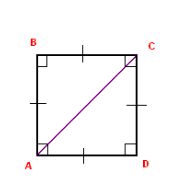 I
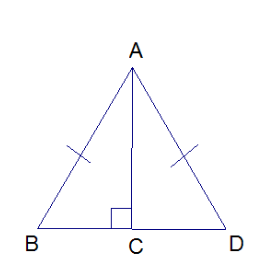 J
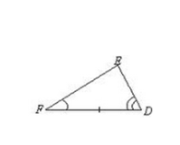 K
L
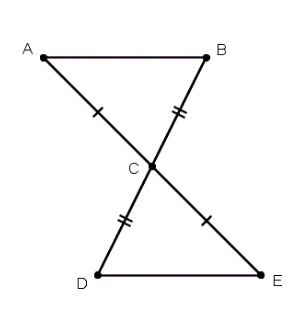 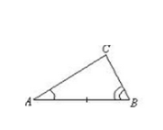 AAS
SAS
ASA
HL
ASS – CAN’T DO!!!
ASA
SAS
AAS
HL
ASS – CAN’T DO!!!